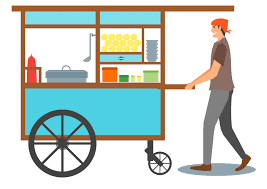 SB 972 
New Sidewalk Food Vending Law
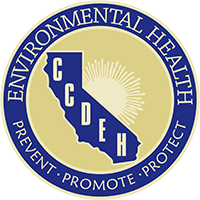 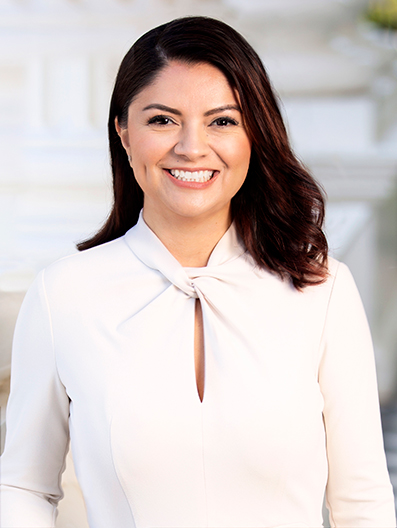 Background
Introduced by Senator Lena Gonzalez
Intent (per Senator Lena Gonzalez’ official Fact Sheet):
Senate Bill (SB) 972 will modernize the California Retail Food Code (CRFC) to include sidewalk food vendors and bring thousands of micro-entrepreneurs into a more equitable and well-regulated food economy while enhancing critical health and food safety regulation. 
SB 972 modernizes the CRFC by reducing the barriers to obtain a local health permit, which will support food vendors, opening up economic opportunities for low income entrepreneurs and improving food safety and public health for consumers.
California Retail Food Code
New Chapter 11.7 – Compact Mobile Food Operation
Limited Food Preparation Revised – Expands Food Operations
Reduced Structural Requirements
Structural Requirements
SB 972 Summary
Changes in Operational Requirements
New Commissary Options
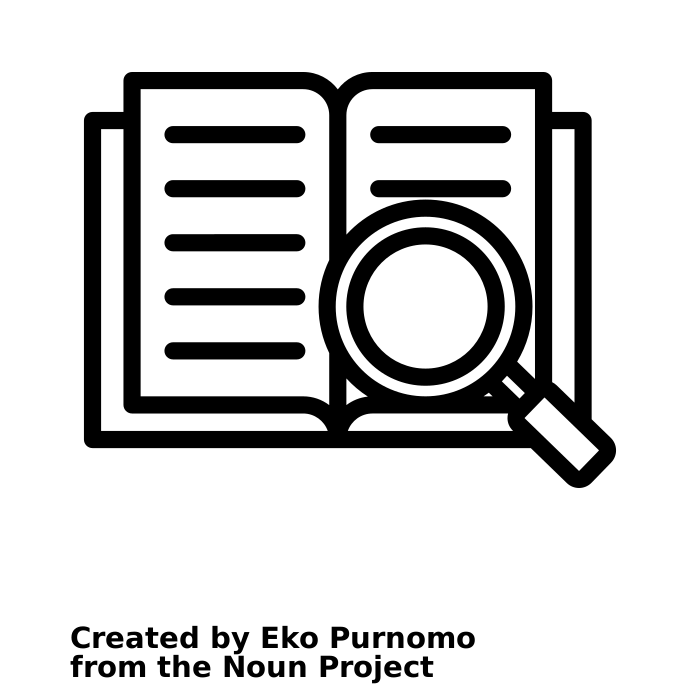 Expands Cottage Food Operations Type B & Home Storage
3
[Speaker Notes: SB 972 amends the California Retail Food Code (CRFC) in three ways:
Creates a new Chapter, 11.7, for Compact Mobile Food Operation (CMFO)
Creates a new type of food facility: CMFOs
Modifies three definitions: Limited food prep., CFO, MEHKO (not on slide but could mention)
It was signed by Governor Newson in September 2022. It becomes effective on January 1, 2023]
What is a Compact Mobile Food Operation (CMFO)?
A stand, showcase, rack, display that offers more than 25 sq ft of prepackaged non-potentially hazardous foods like prepackaged chips, nuts, bottled drinks and whole produce

A pushcart, pedal-driven cart, wagon, or other nonmotorized conveyance – may be approved for sale of prepackaged potentially hazardous foods or approved for limited food preparation
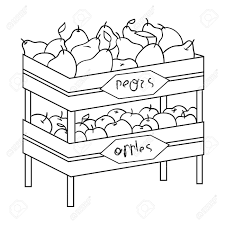 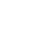 4
[Speaker Notes: A compact mobile food operation (CMFO) is defined in the CRFC as a type of mobile food facility that is operated from any of the following: 
An individual, stand, showcase, rack, display – may be exempt from permitting if offering less than 25 sq feet of prepackaged non-potentially hazardous food, like prepackaged chips, nuts, and bottled drinks. It must comply with the approved source and basic food protections.
A stand, showcase, rack, display – limited to the sale of prepackaged non-potentially hazardous foods
A pushcart, pedal-driven cart, wagon, or other nonmotorized conveyance – that sells prepackaged potentially hazardous foods or may be approved for limited food preparation]
No Permit Required
No health permit is required when vending food from a person, stand, rack, or cart if selling 25 square feet or less of ONLY prepackaged, non-potentially hazardous food or whole produce.

>25 square feet = permit required
Food must be from approved source
Food must be stored, handled, displayed so as to be protected from adulteration or contamination
Food must be stored/displayed at least 6 inches off the ground
Prepackaged Food
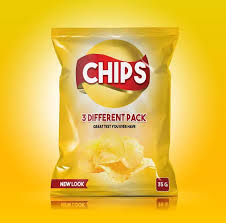 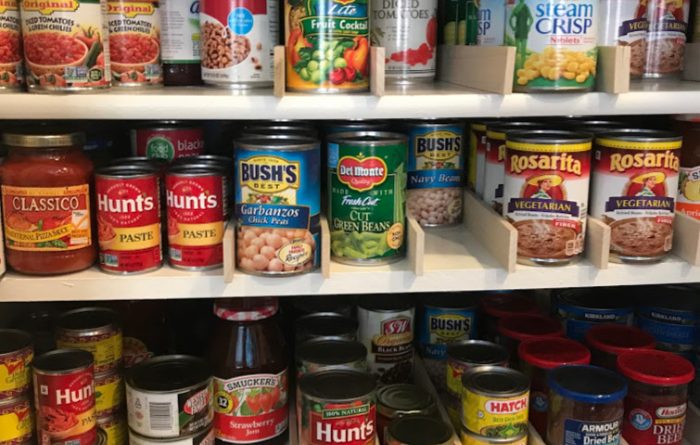 Prepackaged food is food that has been processed in a permitted food facility or food establishment and properly packaged and labeled to prevent any direct human contact with the food product and the consumer prior to consumption.
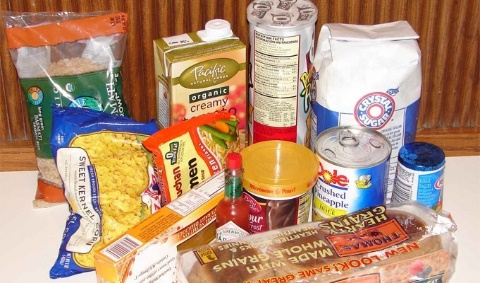 Potentially Hazardous Food
Potentially Hazardous Food (PHF) means a food that requires time or temperature control to limit pathogenic micro-organism growth or toxin formation. Examples include cooked meats, hot dogs, burritos, tamales, ice cream, cut melons.
Non-Potentially Hazardous Food
Non-Potentially Hazardous Food (Non-PHF) means food that does not require time or temperature control to prevent bacterial growth and is unlikely to cause food borne illness. Examples include chips, sodas, pretzels, cookies, popsicles.
Limited Food Preparation - revised
New: Dispensing and portioning of nonpotentially hazardous food (nonPHF) or dispensing and portioning for immediate service to a customer of food that has been held at the required temperatures.
New: Slicing and chopping of nonPHF food or produce that has been washed at an approved facility.
New: Hot and cold holding of food that has been prepared at an approved permanent food facility.
New: Reheating of food that has been prepared at an approved permanent food facility.
Heating, frying, baking, roasting, popping, shaving of ice, blending, steaming or boiling of hot dogs, or assembly of non-prepackaged food.
Slicing and chopping of food on a heated cooking surface during the cooking process.
Juicing or preparing beverages that are for immediate service, in response to an individual consumer order, that do not contain frozen milk products.
Structural Requirements Reduced
CMFO’s that do NOT handle raw meats, raw poultry or raw fish:

3-compartment warewashing sink is not required if spare utensils are provided
Must have a separate storage area for clean utensils and separate storage area for soiled utensils 
Warm water is not required for hand wash sink; therefore, no water heater is required
Allows for the use of auxiliary conveyance units to support handwashing and warewashing requirements
Person responsible for the auxiliary conveyance unit(s) must obtain a health permit
The local enforcement agency may limit the number of CMFO’s that share one auxiliary conveyance unit
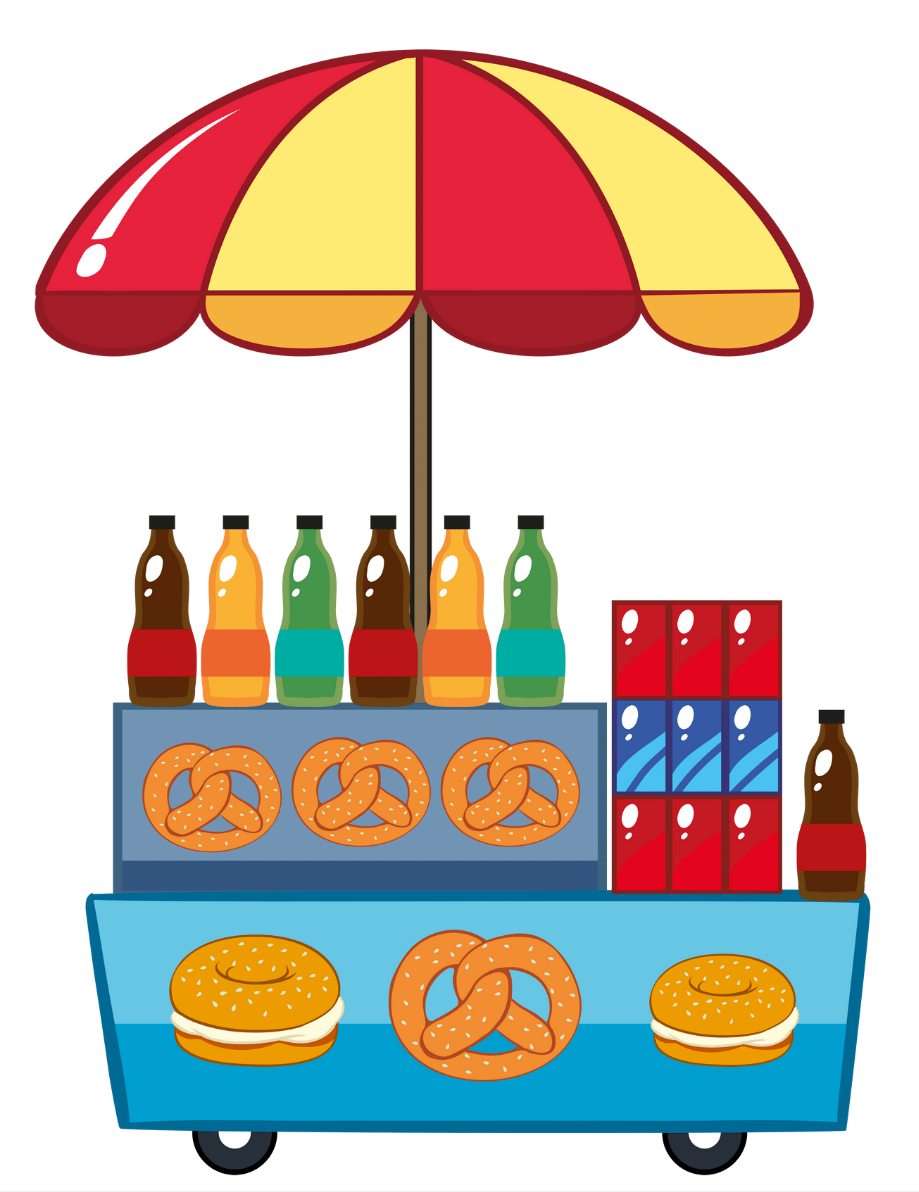 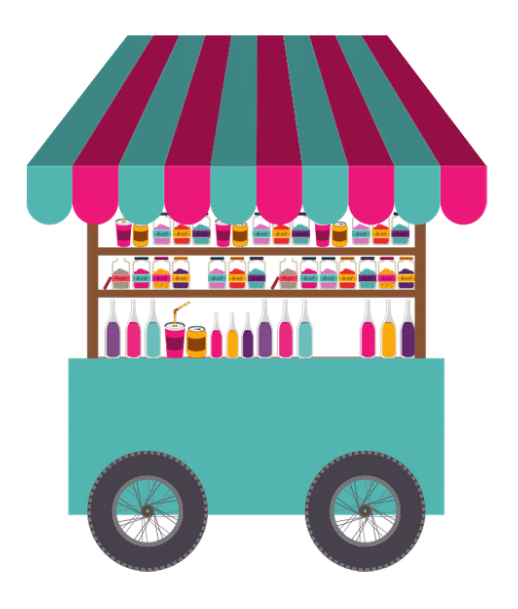 Auxiliary Conveyance
Structural Requirements Reduced
For all CMFOs:
All food equipment and utensils for a CMFO needs to be certified for sanitation by an ANSI-accredited certification program, or a certification program accredited by another accreditation body recognized by the enforcement agency as providing substantially similar food safety and operational standards.
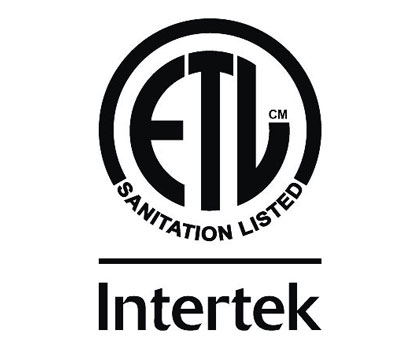 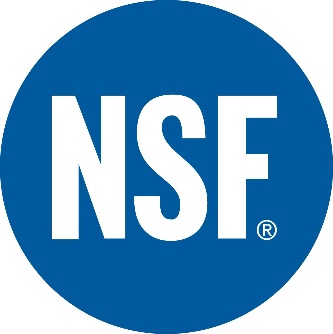 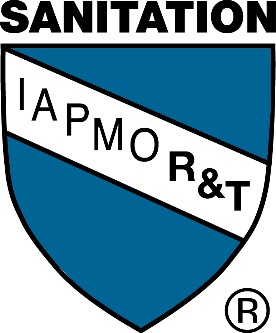 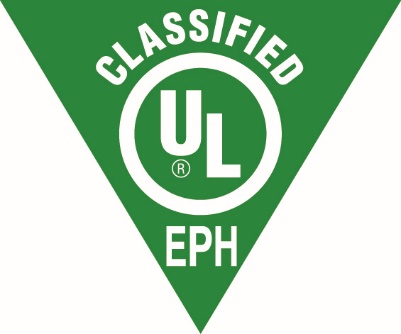 CMFO Conducting Limited Food Preparation Reduced
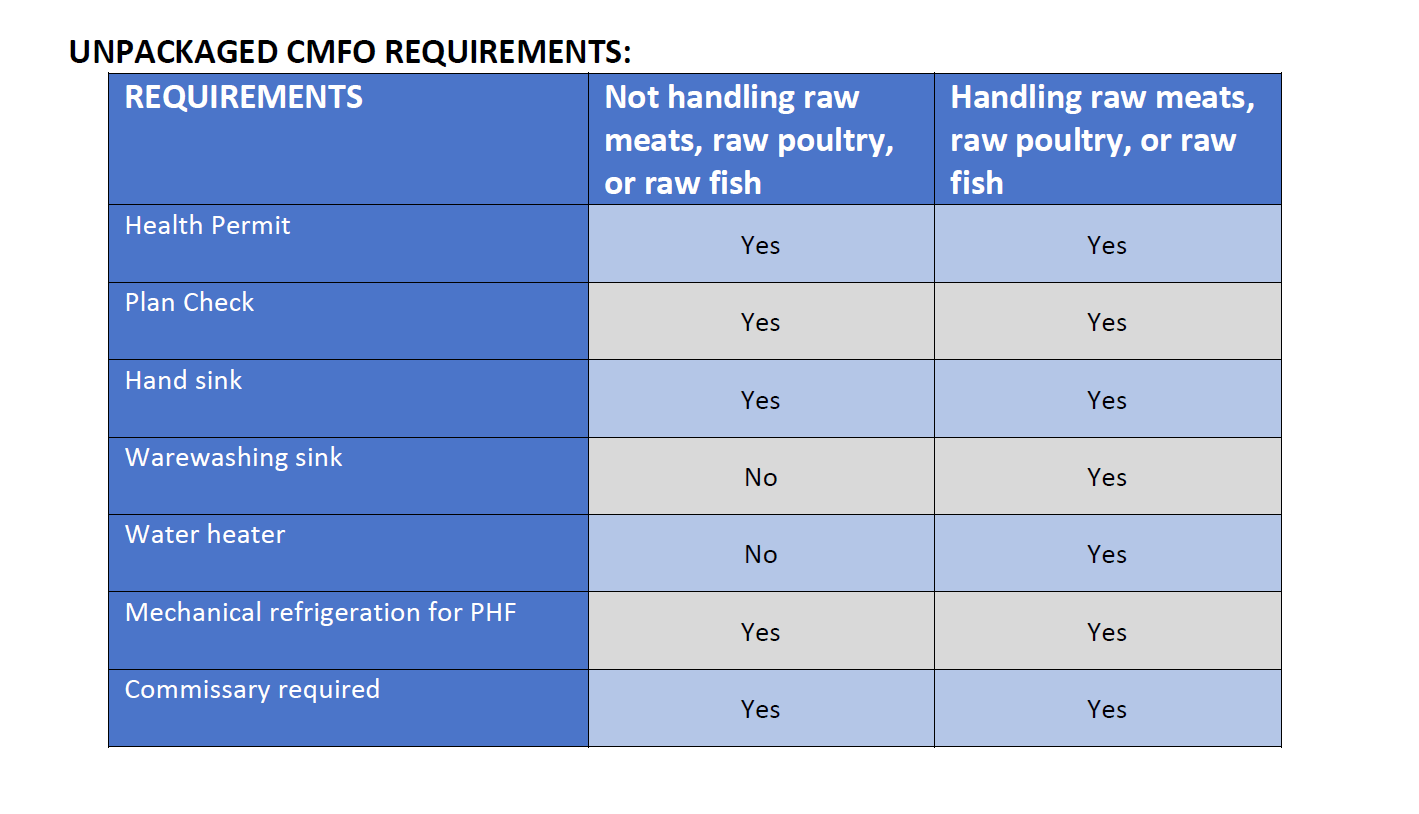 Changes in Operational Requirements
Requires only a food handler card (not a food manager certificate) even if handling    
     unpackaged potentially hazardous foods.

Requires that ALL potentially hazardous foods be discarded at the end of each operating day.

 A CMFO with multiple employees is exempt from restroom requirements as long the food  
     operation may remain operable by a single individual
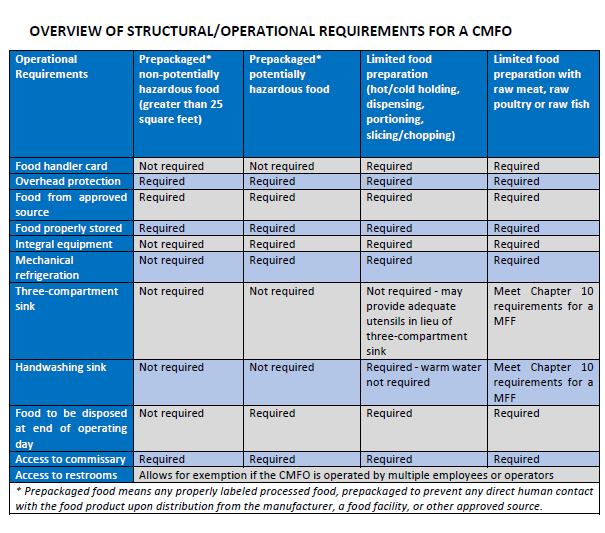 New Commissary Options – Commercial Facilities
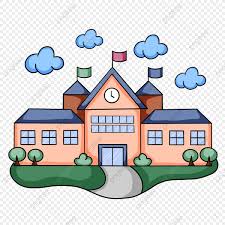 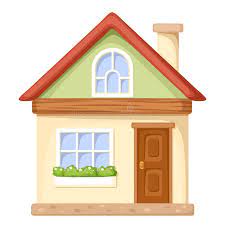 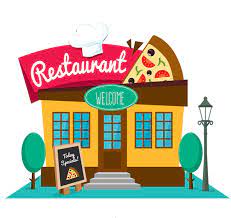 Permitted Food Facilities
Permitted Community Kitchens
Permitted Cottage Food Operations Class B
Require site evaluation

May be approved to support CMFO without submitting plans

May be required to obtain additional permit

CFO-Class B may support up to two carts
Expansion of Cottage Food Operations Class B (CFO-B)
A CFO-Class B can sell approved food items on up to two CMFO carts:
Sales are limited to approved products 
Transactions do not count towards the annual gross sales 

A CFO-Class B can support and store up to two CMFOs after an evaluation to ensure it can support the storage and operational needs
Home Storage
Requires site evaluation

Only for storage of up to two CMFOs

Approval is an endorsement  not a permit

Subject to complaint investigations

Any food preparation and servicing of the CMFO MUST happen at a permitted facility
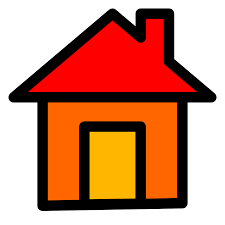 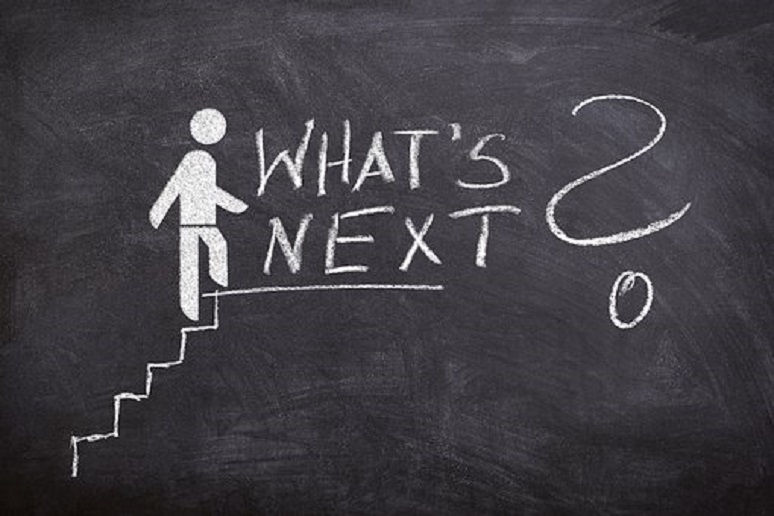 Outreach to food vendors
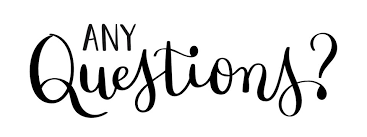